Project RUSH Recruit, Unite, Support, Hire:Promoting Entry-level Nurses to PHD FacultyRN PhorwarD (better program name)
Meg Johantgen, PhD, RN
Associate Professor
Associate Dean for the PhD Program

Devan Riley, BSN,RN
DNP Student
Objectives
Increase enrollment in PhD programs through-targeted recruitment-mentoring-research experiences-networking
Identify and engage underrepresented minorities

Provide academic and financial support
[Speaker Notes: Conceptualization and methods focused]
Year 1
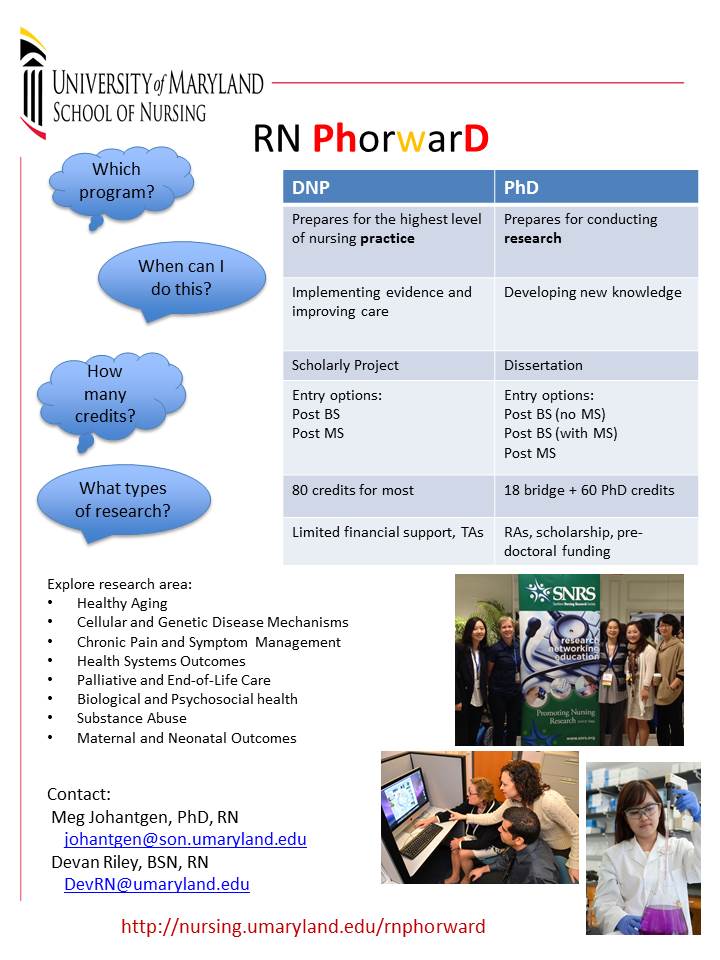 Develop marketing materials-Web site-Flyers-Posters
Engage faculty to identify students
Outreach - pizza luncheon information sessions – -all BSN and CNL research classes-Baltimore and Shady Grove
Databases created for interested students and research opportunities
Research experiences-spring - part of BS senior practicum-summer -  both paid and unpaid-fall - independent study
[Speaker Notes: Conceptualization and methods focused]
Lessons Learned
Discussion is largely DNP vs PhD
Curriculums have little “give” in terms of opportunities for research 
Students desire some minimal pay (e.g., hourly research assistant)
Winter and summer break may be window of opportunity 
DNP students and practicing nurses saw website and expressed interest
[Speaker Notes: Conceptualization and methods focused]
Year 2
Better integrate research experiences into curriculum
Include BS to DNP students
Expand outreach to other nursing schools-presentations-research experiences
Identify sources of funding for students desiring more intense research experience
[Speaker Notes: Conceptualization and methods focused]
Thank you
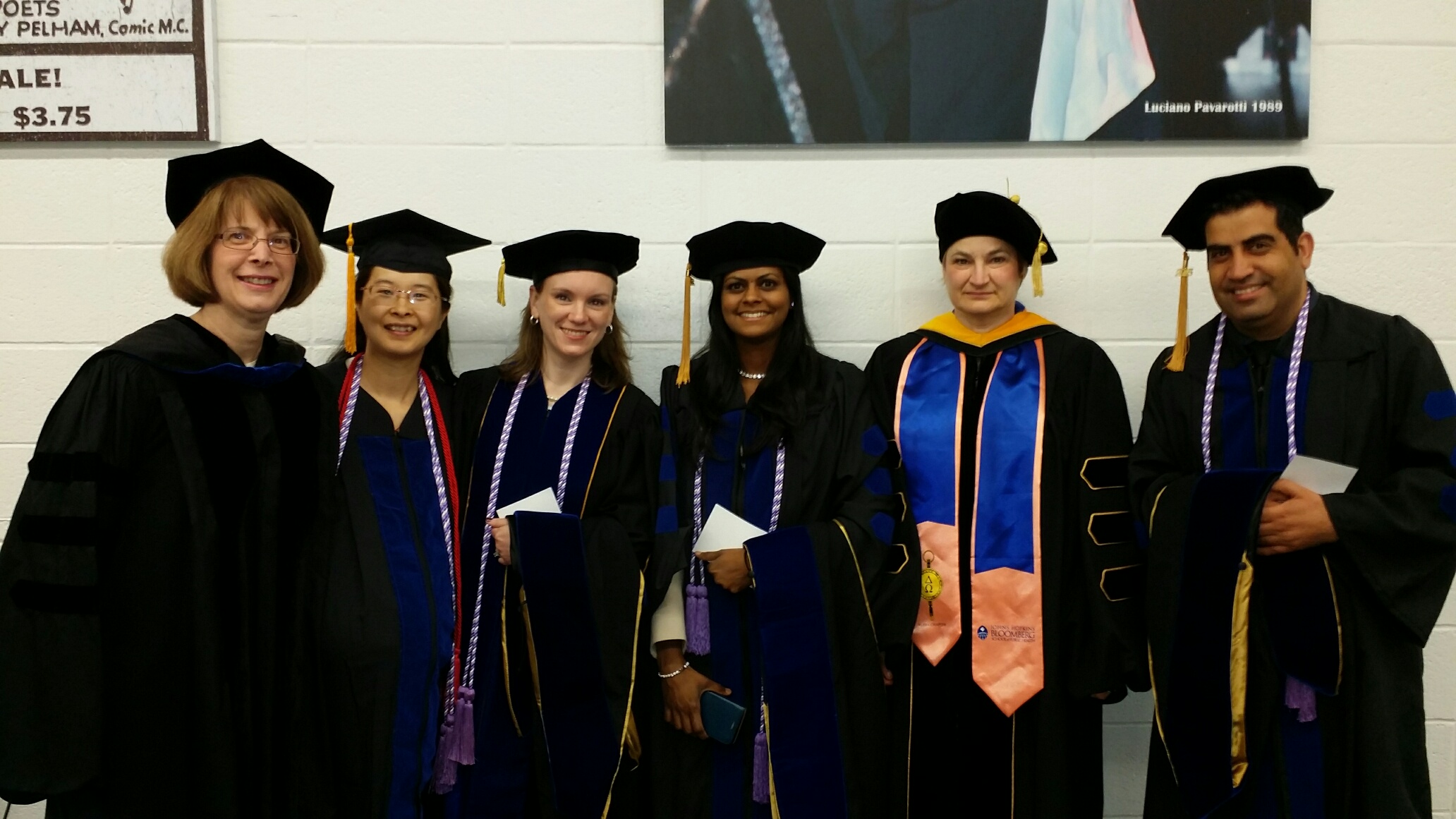